Парад словарей русского языка
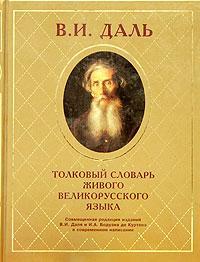 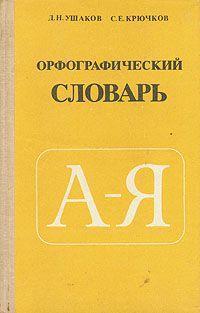 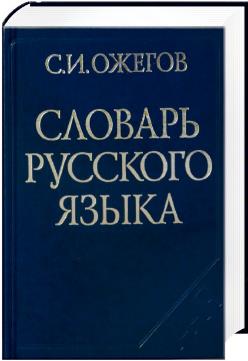 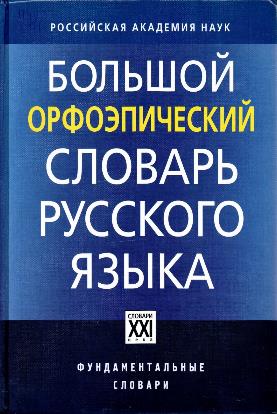 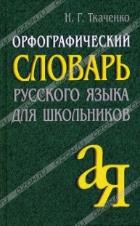 «СЛОВАРЬ – 
это вся вселенная в алфавитном порядке»
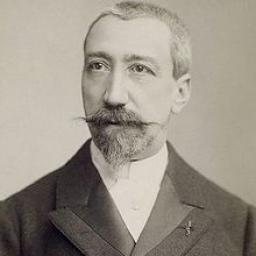 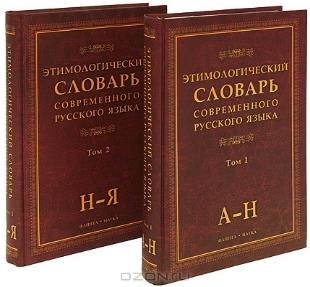 Анатоль Франс
Словник, азбуковник, словарь-русской речи государь!
Владимир Иванович Даль
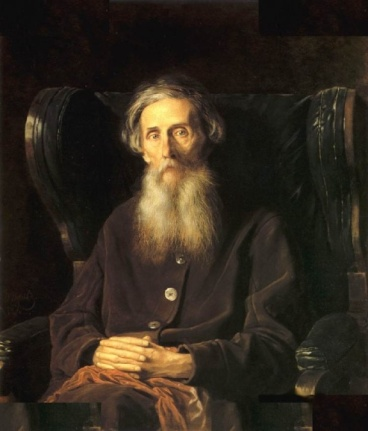 (22 ноября 1801 — 4 октября 1872)
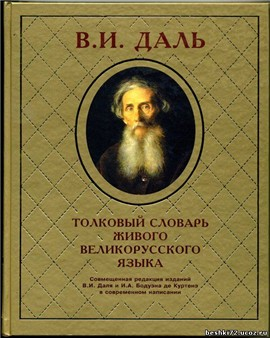 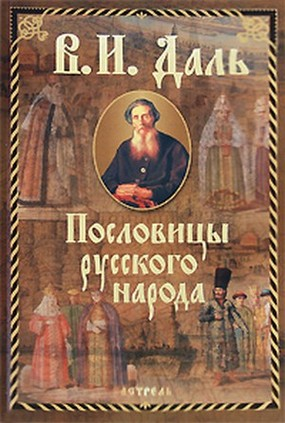 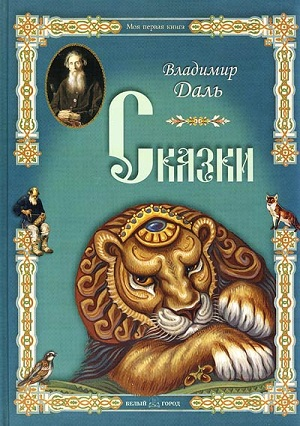 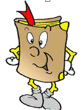 Толковый словарь
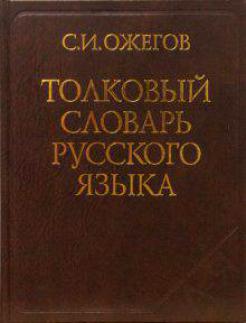 Толковый словарь - объясняет (толкует) значение  слов. Впервые  появился на свет в XIII веке. Древние рукописи снабжались небольшими списками слов с толкованиями.
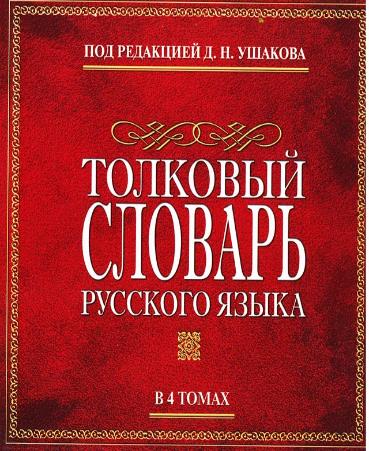 Толковый словарь
дает лексическое значение слова, 
 определяет часть речи, 
 помогает подобрать однокоренные слова
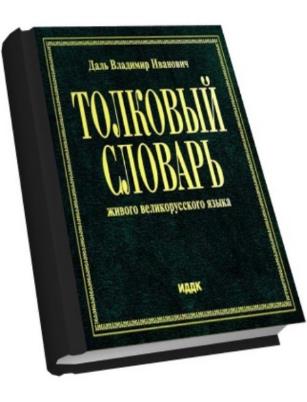 Толковый словарь
Что означает слово “язык”? 

Составьте предложения, в которых бы слово “язык” имело разные значения.
Орфографический словарь
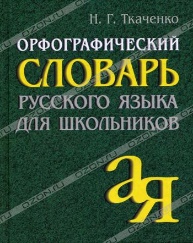 Орфографический словарь   содержит  перечень слов в их нормативном (правильном) написании.
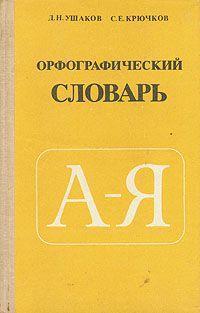 Работа в группах

Арх…тект…р, возвыш…н…сть, опр…д…ление, убеж…щ… , полк…вод…ц.  …ркестр.

Рав…нс…во, п…жалу…ста,  э…ск…ват…р, выч…тать,  ор…нж…рея, пр…чёска 

П…рс…наж, сч…стье,  р…стение, …кскурсия,  ж…лудь, соч…тание

П…нгвин,  п..рчатки,  ф…нтазия,  соб…ль,  с…мфония,  ш…пот
Этимологический словарь
позволяет узнать,  где родилось слово  и откуда пришло  в русский  язык. Этимология – это наука о происхождении слова, его первоначальном значении (этмос – «истина»)
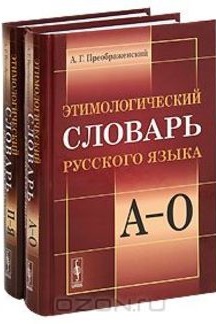 Этимологический словарь
Работа в группах
Воробей

Малина

Деревня

Урожай
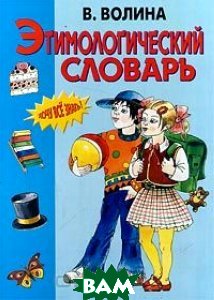 Словарь синонимов русского языка
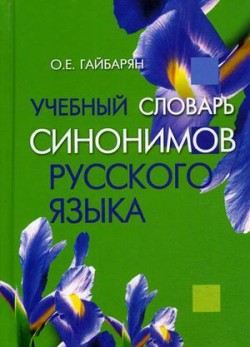 Синонимы — слова одной части речи, различные по звучанию и написанию, но имеющие похожее лексическое значение. Служат для повышения выразительности речи, позволяют избегать её однообразия.
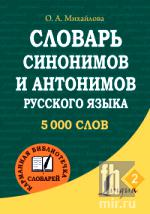 Словарь синонимов русского языка
Подберите   синонимы к слову «ПРОМЕЖУТОК»
Синонимы
Смелый -
тощий
храбрый
Весёлый -
Худой -
радостный
Трудолюбивый -
багряный
Красный -
работящий
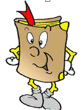 Словарь синонимов русского языка
«Бураны, вьюги и метели – 
Как много  с ними канители,
Как много шуму, толкотни,
Как надоели мне они!» -
Так проворчал Мороз угрюмый,
И речку льдом сковал без шума,
Деревья скрыла седина,
И наступила тишина.
Антонимы
Низкий -
злой
высокий
Широкий -
Добрый -
узкий
Грустный -
уродливый
Красивый -
весёлый
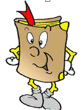 Словарь иностранных слов
Русский народ издавна славился гостеприимством и миролюбием. Еще в глубокую старину русские охотно общались с соседними народами, налаживали с ними торговые и культурные связи. Люди общались, и в речь проникали иноязычные слова, которые обозначали новые понятия. Узнать откуда пришло слово, что оно обозначает, поможет нам словарь иностранных слов. Много слов, которыми мы пользуемся в своей речи пришли к нам из других языков. И кровать, и школа и ваше любимое слово каникулы.
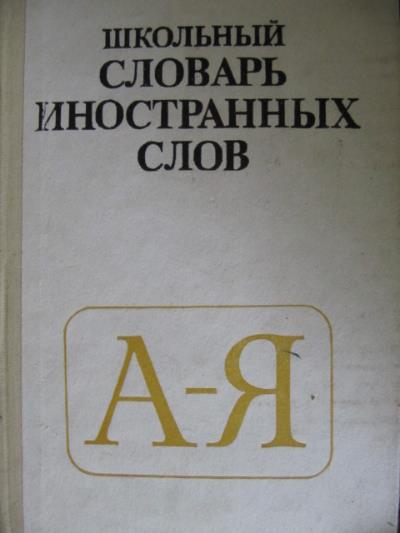 Словарь иностранных слов
Работа в группах
Шлюпка

Трюм

Виолончель

Театр
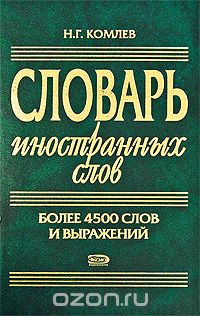 Фразеологический словарь
В словаре даны толкования значений устойчивых словосочетаний, различные формы употребления фразеологизмов, их синонимы, антонимы, происхождение.
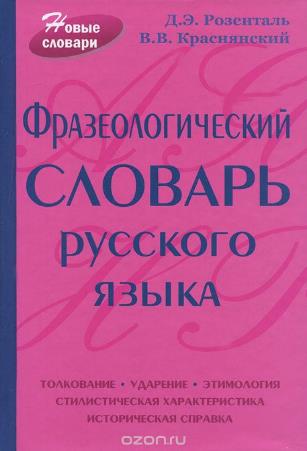 Фразеологический словарь
Витать в облаках

Точить лясы

Бить баклуши

Не покладая рук
СИНКВЕЙН
Определи своё настроение
отличное
я был(а) уверен(а) в себе
мне было трудно
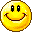 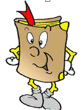 я устал(а)
23